экспериментирование
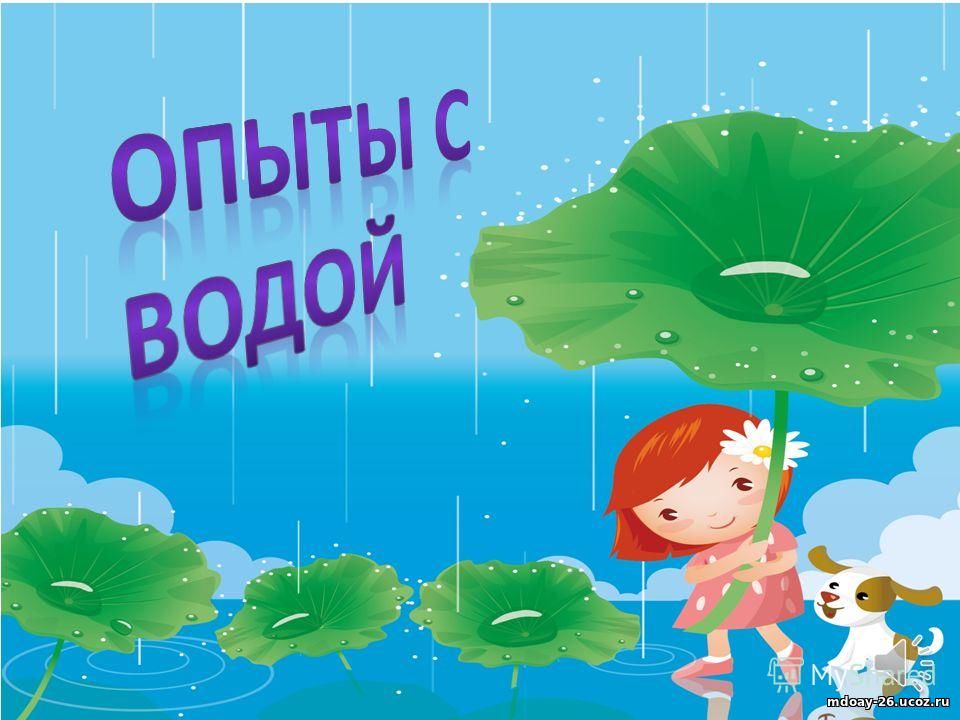 Игра  для детей « Четвёртый лишний»
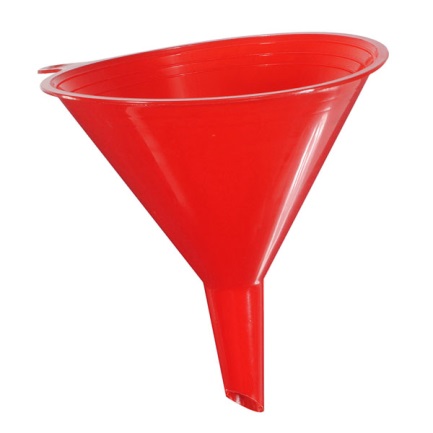 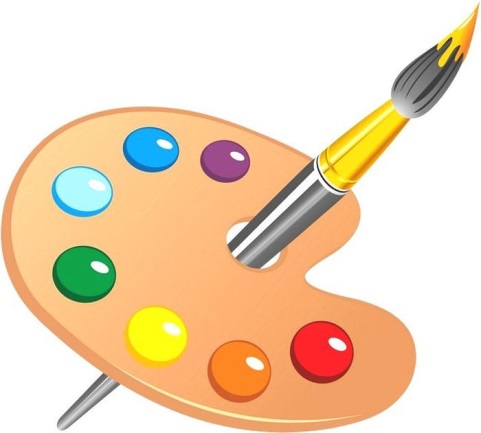 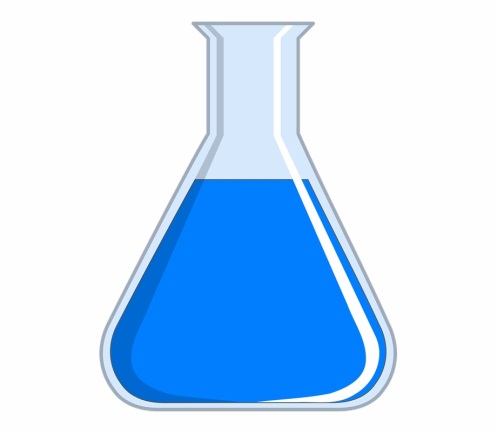 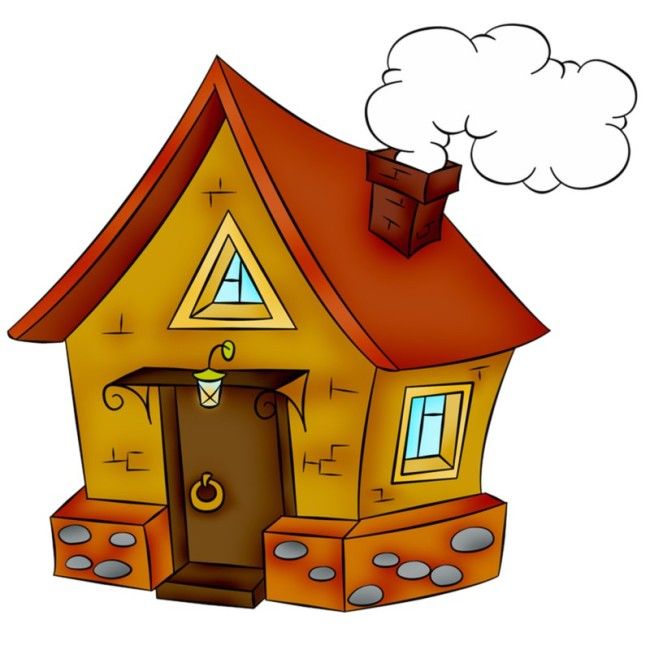 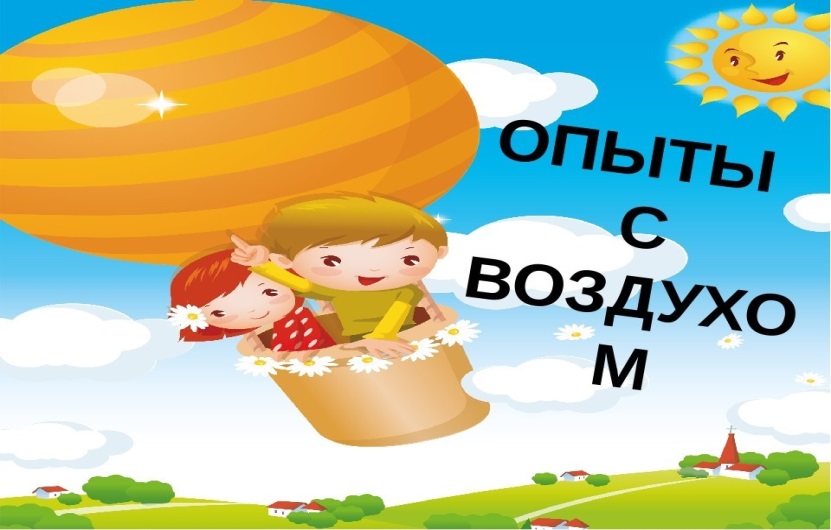 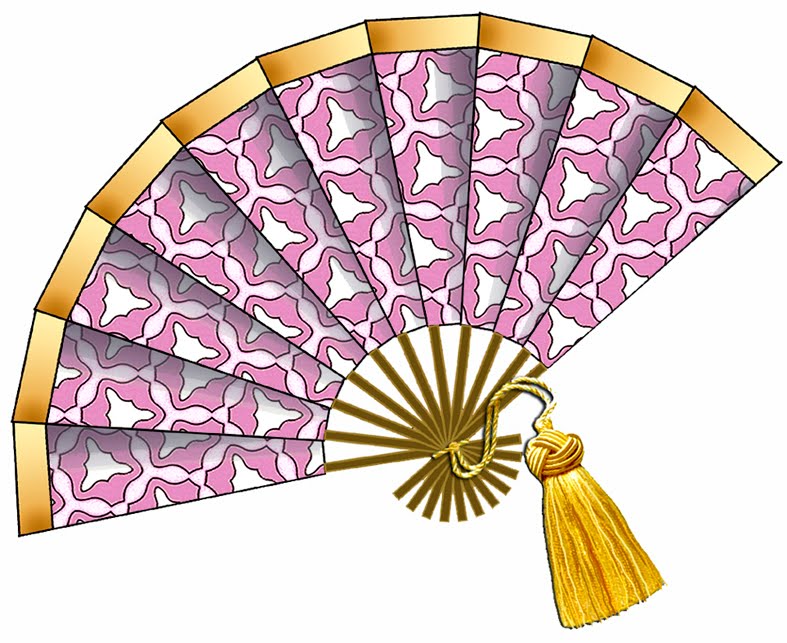 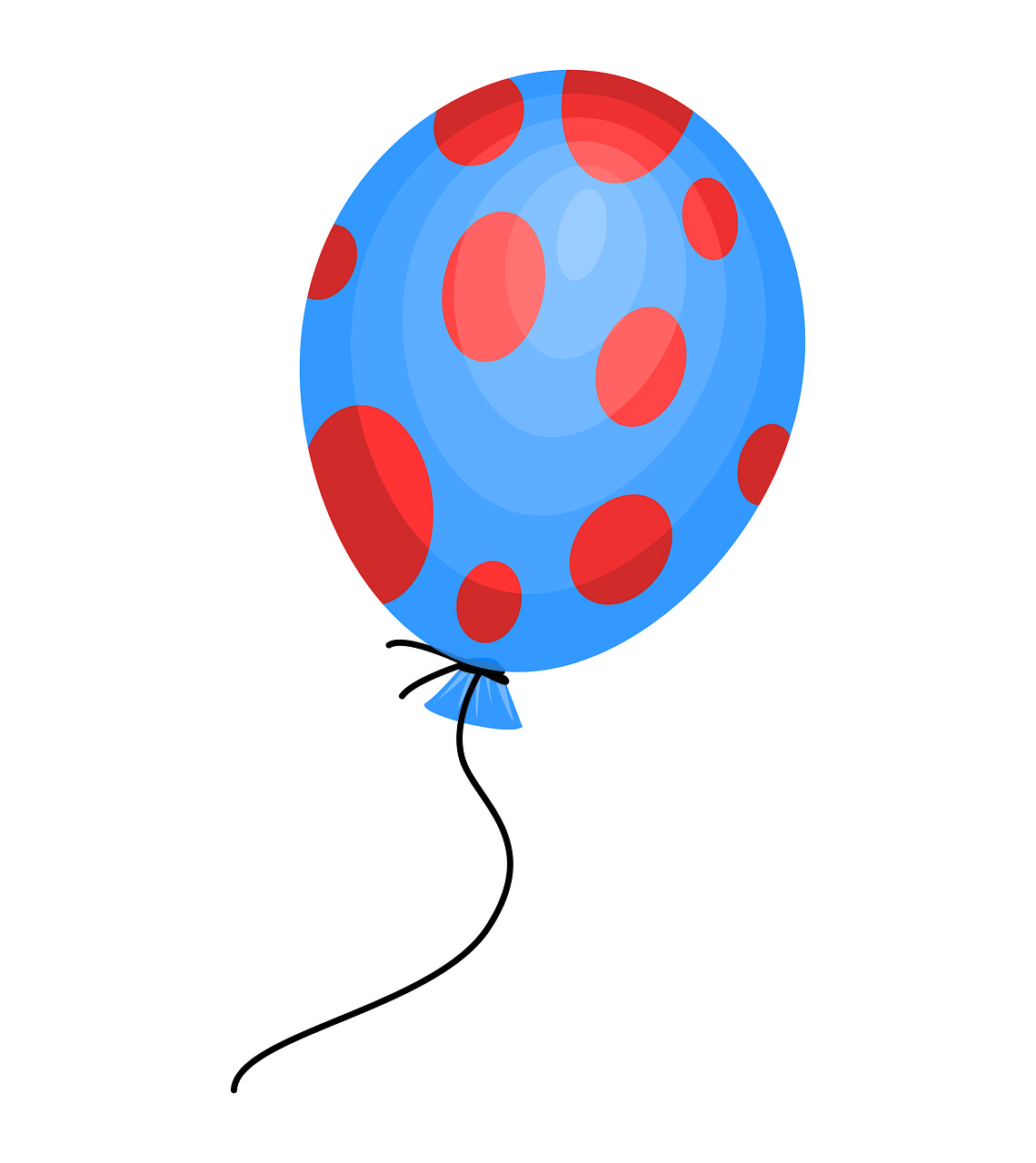 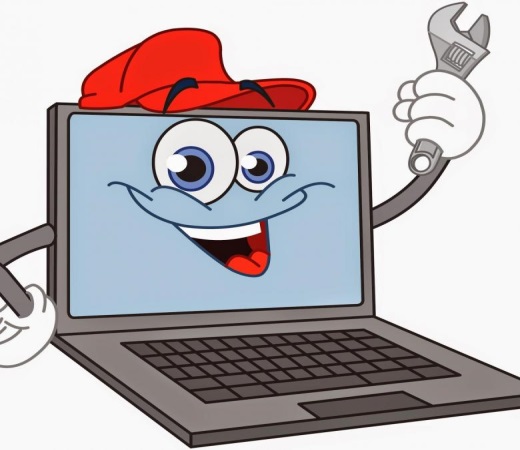 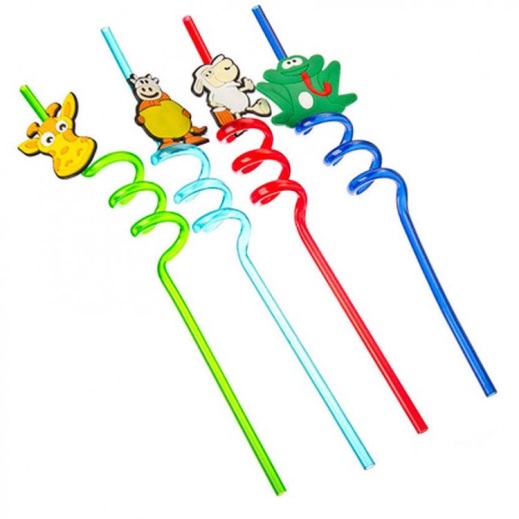 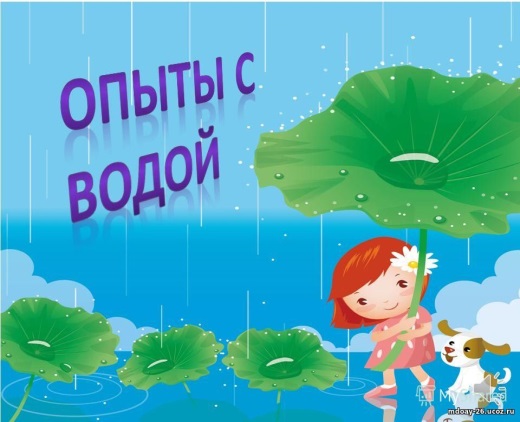 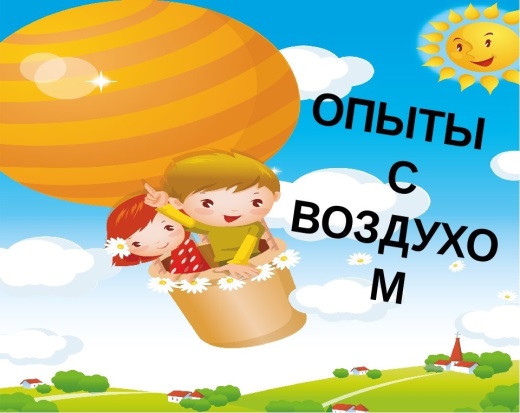 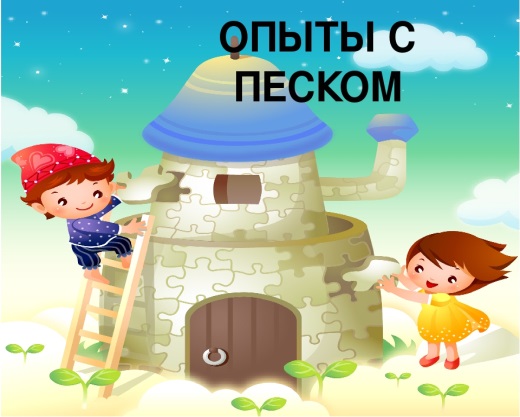 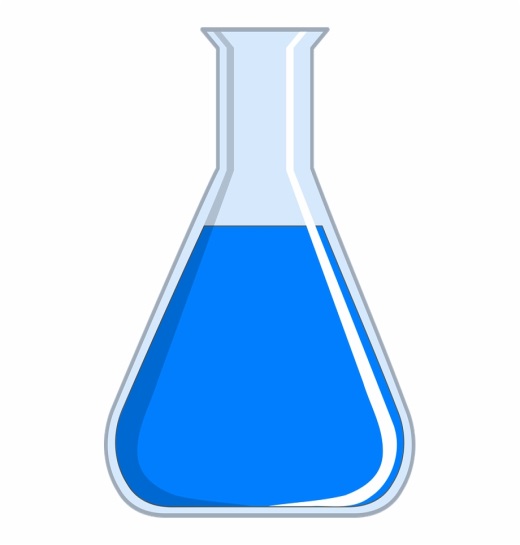 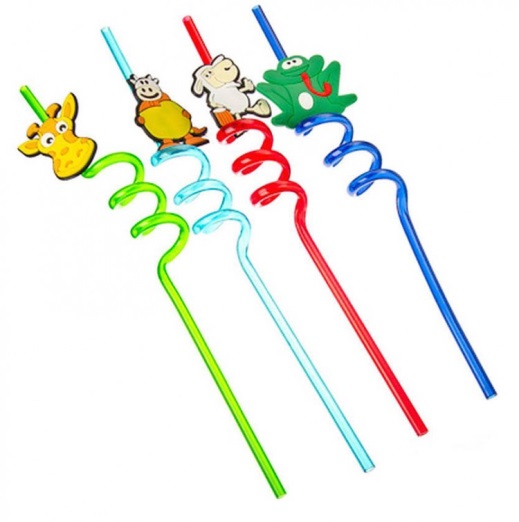 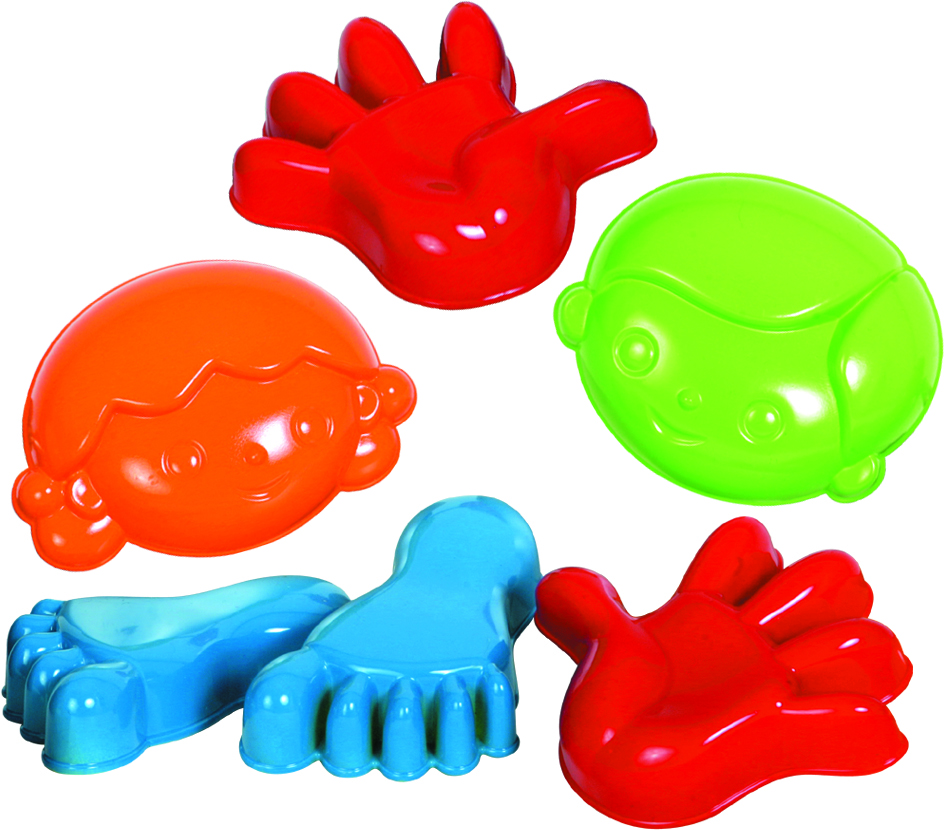